1
به نام خدا

نام درس : مکانیک تراکتور (جلسات ابتدایی)

مدرس:  مانی قنبری

منابع:
1) کتاب مکانیک عملکرد تراکتوروادوات خاکورزی راس مک میلان ترجمه (علیرضا کیهانی –احمد طباطبایی فر)
2) جزوه در درس مکانیک تراکتور-دانشگاه فنی حرفه ای


مکانیک ادوات خاکورزی
تعیین نیروی کششی و مقاومت غلتشی و به کشش مال بند و بازده کششی توسط وزن روی چرخ هاتعیین می شود
وزن
           مولفه وزن های استاتیکی       وزن تراکتور

             وزن های دینامیکی           وزن ادوات
(هنگام کار با ادوات)
اتصال ادوات و مکانیک شاسی تراکتور (کلیات)
نیرو های افقی در تحلیل دینامیک


نیروهای عمومی در تحلیل دینامیک
2
نکته: در یک وزن بهینه روی چرخ ها هرچه وزن دینامیک بیشتر تامین شود کمتر به وزن استاتیکی نیازاست و این معیار مقدمه ای بود برای دست یابی به تراکتور های سبک تر.




اتصال ادوات و مکانیک شاسی با در نظر گرفتن دو صفحه عمود بر هم قابل برسی است:
صفحه عمودی طولی تا خط مرکزی تراکتور که در آن نیروهای متقارن وزن واکنش های چرخ .نیروهای ادوات و... مورد برسی قرار خواهند گرفت
صفحه افقی: که در آن اثر گشتاور نیروهای ادوات که متقارن نیستند مانند خارج از مرکز بودن ادوات تمامی نیروهای کششی هنگام دور زدن که در میل کردن تراکتور و هدایت آن تاثیری می گذارد .

بررسی نیروهای وارد بر سامانه های اتصال :

الف- زمانی که عقب وسیله روی چرخ هاست

1- اتصال کشیدنی زمانی که وسیله کاملا روی چرخ هاست
3
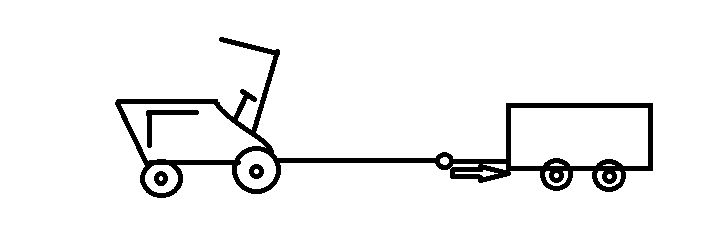 2- اتصال کشیدنی : زمانی که عقب وسیله روی چرخ هاست:
4
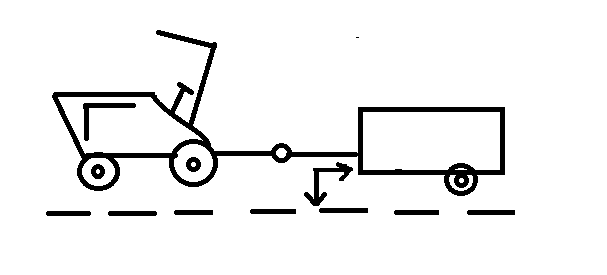 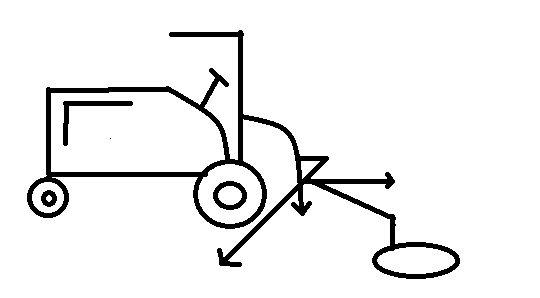 ب- اتصال نیمه سواری:
صفحه عمومی
نیروی که صفحه افقی
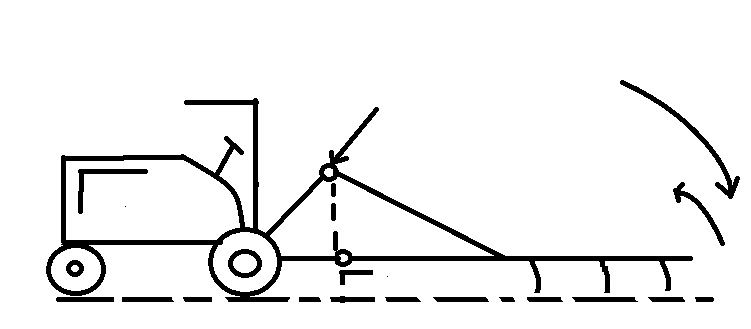 ج- اتصال سوار
5
گشتاور
زنجیره های چهار عضوی:
1:دوبازوی پایینی
2:بازوی وسط
3بدنه ادوات
4شاسی تراکتور
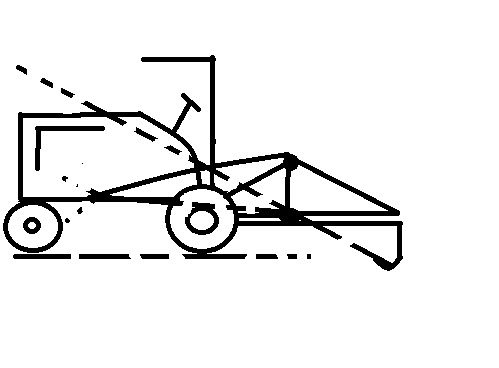 خط اثرویژه خاک
v
pتوان معادلات سوخت
مکانیک تراکتوروتحلیل پارامترهای مختلف
f
e
6
Piتوان اندیکاتوری
فلایویل
موتور
Pتوان اصطکاکی-تلفات
f
گیربوکس دیفرانسل
pتوان رمزی-توان مفید
b
N . m
چرخ ها
p=2(w)
Ne
T e
60
نیرو کششی مال بند
اتصال ادوات و مکانیک شاسی تراکتور (جزئیات بیشتر)